3+ Build-Able Acres (NO RESTRICTIVE COVENANTS) Lake Views - Easy Access - Multiple Camper Usage - Established StorageLake living is only a plug in away Call for your private showing!		 Erik Schwager	308-750-0345
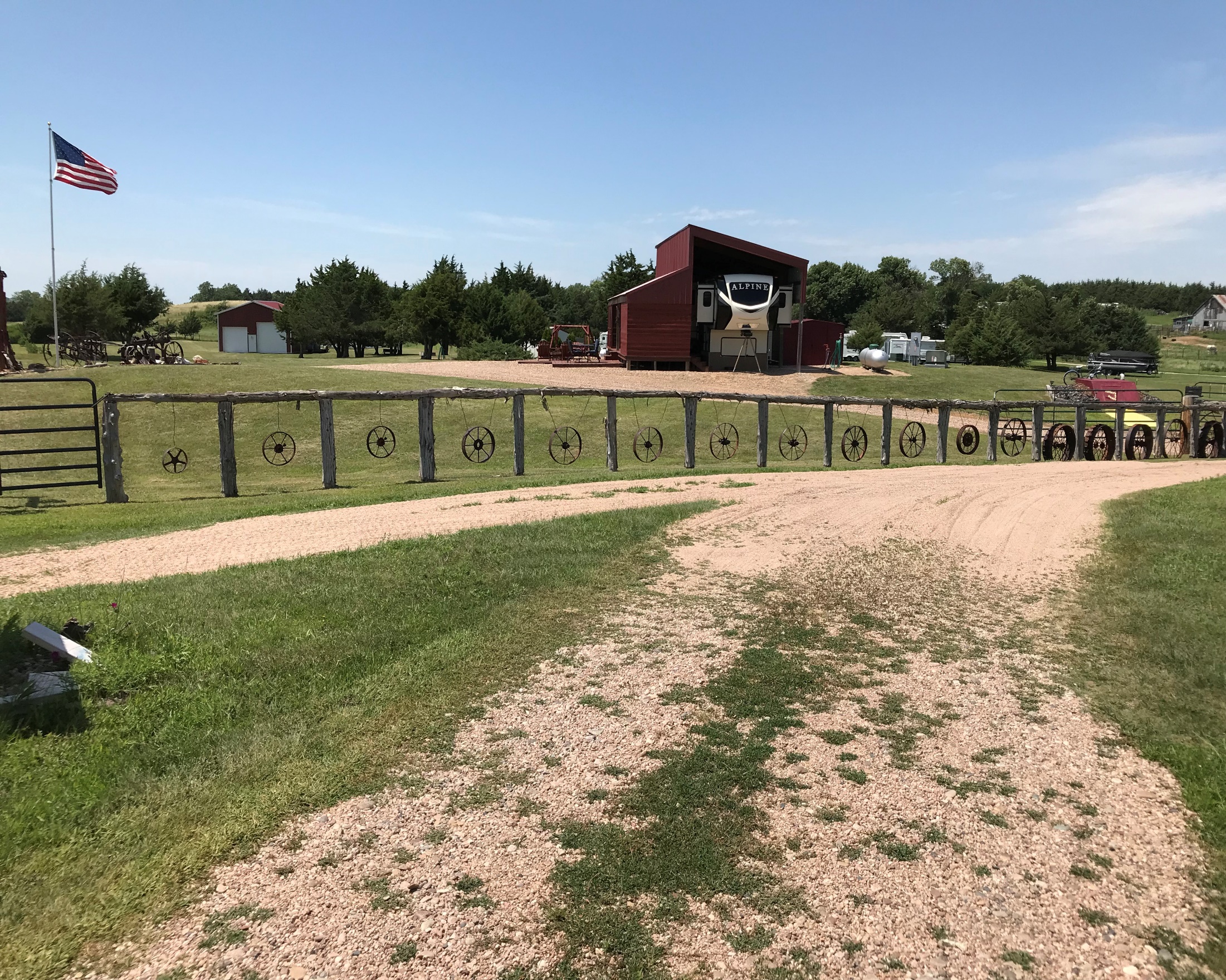 Cabin Realty & Ag Services, Inc.
Real Estate Sale & Management
Michele Usasz-Wells, Broker
Office: 308-346-4425
www. CabinRealtyAgServices.com